Tribal EPA Region 9 Conference  

October 24, 2022

Danny Gogal, Tribal and Indigenous Peoples Program Manager, OEJECR
Office of Environmental Justice and External Civil Rights (OEJECR)A New EPA National Program Office
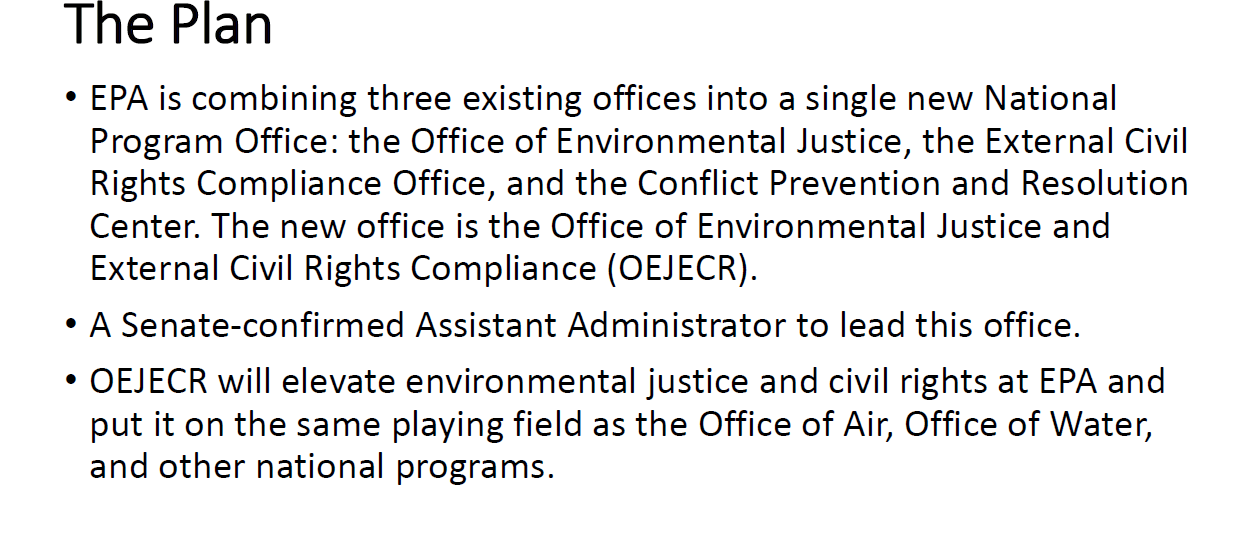 Office of Environmental Justice and External Civil Rights Organizational Chart
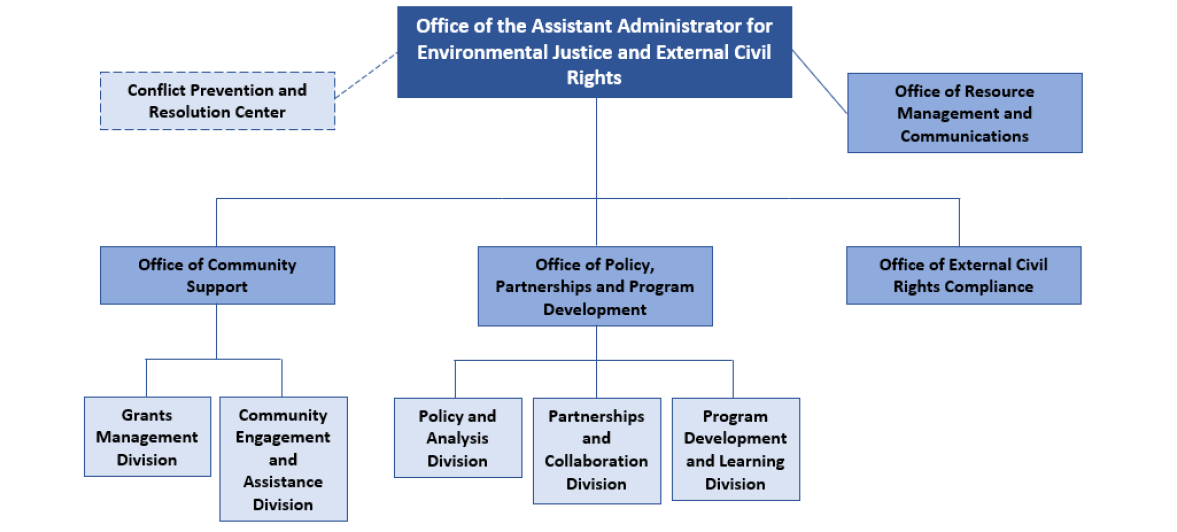 EJ Grants & Thriving Communities Technical Assistance Overview (‘22-23)
Office of Environmental Justice & External Civil Rights 

October 24, 2022
EPA EJ Grants and Technical Assistance (TA) Strategy
5
FY 2022 - 2023 EJ Grants & TA Budget
Approximately $2.8 billion through Inflation Reduction Act (IRA) + funding from baseline EJ appropriations
Tentative breakdown: 
$100 million for new Thriving Communities Technical Assistance Centers Program (EJ-TCTAC)
$100 million for new EJ Communities Pass-through Funder Program (EJCPF) – to determine which external organization(s) will manage the EJ Small Grants program
$30 million for EJ Collaborative Problem-Solving (EJCPS)
$60+ million for Government grants (State, Local, Tribal, Territories, Freely associated States)
Separate tracks for Tribes, States, and Local governments
Set-aside for US Territories and Freely Associated States (FAS)
$2+ billion for Environment and Climate Justice Block Grants
6
EJ Thriving Communities Technical Assistance Centers (EJ-TCTAC)
In 2023, EPA plans to create EJ Thriving Communities Technical Assistance Centers by providing funding to 5 - 10 centers 
Each center will provide TA and resources to communities and stakeholders on a nationwide and/or regional basis

Deadline for applications: November 1, 2022
Eligible entities to serve as centers: public/private universities, nonprofits, Intertribal Consortia
Who can receive services from centers: All community stakeholders, including underserved communities interested in EPA grant programs such as community residents, nonprofits, grassroots organizations, local government entities, and state governmental entities
7
Technical Assistance Services to be provided by TA Centers
Examples of TA to underserved communities and stakeholders:
“How to” assistance on writing competitive grant proposals
Financial resource management assistance
Community engagement
Tracking and analyzing results
Environmental justice analysis of communities (EJSCREEN analysis, on-the-ground problem site identification, and/or interviews of community residents detailing their EJ concerns)
Energy justice support and the transition to clean energy (e.g., workforce development)
Coordination and/or facilitation services for meetings between local stakeholders (community residents, local elected officials, port authority, industry, etc.)
Translation and interpreting services for meaningful engagement with Limited English-Speaking participants
8
Excerpts from IRA Legislation
SEC. 60201. ENVIRONMENTAL AND CLIMATE JUSTICE BLOCK GRANTS.
 
$2,800,000,000 to remain available until September 30, 2026

(a)(1) to award grants for periods of up to 3 years to eligible entities to carry out activities described in paragraph 

(2) that benefit disadvantaged communities, as defined by the Administrator.

(3) ELIGIBLE ENTITIES.—In this subsection, the term ‘eligible entity’ means—

(A) a partnership between— (i) an Indian tribe, a local government, or an institution of higher education; and (ii) a community-based nonprofit organization;

(B) a community-based nonprofit organization; or

(C) a partnership of community-based nonprofit organizations.
9
Excerpts from IRA Legislation - Continued
SEC. 60201. ENVIRONMENTAL AND CLIMATE JUSTICE BLOCK GRANTS.
 
(2) ELIGIBLE ACTIVITIES. —An eligible entity may use a grant awarded under this subsection for

—“(A) community-led air and other pollution monitoring, prevention, and remediation, and investments in low- and zero-emission and resilient technologies and related infrastructure and workforce development that help reduce greenhouse gas emissions and other air pollutants; 

(B) mitigating climate and health risks from urban heat islands, extreme heat, wood heater emissions, and wildfire events;

 (C) climate resiliency and adaptation;

 (D) reducing indoor toxics and indoor air pollution; or 

(E) facilitating engagement of disadvantaged communities in State and Federal advisory groups, workshops, rulemakings, and other public processes.
10
Details for other Environmental Justice Grants Programs2022 - 2023
11
New Implementation Authority
Previously, EJ grant activities were limited to: 
Research
Demonstrations 
Training, and/or 
Education activities

Now, EJ grant activities have been expanded to include implementation activities:
Small scale construction 
Refurbishment and Mitigation 
Hazardous Waste Disposal and general Clean ups 
Installations
12
[Speaker Notes: Not a new concept. We’ve been hearing from EJ stakeholders for years. We finally have resources to do it.  Plus there’s a great need.  
REACH hubs are striving to lay the foundation for these multiple efforts]
Redesign of EJ Small Grants EJ Communities Pass-through Funder (EJCPF) Program
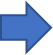 13
Things to Consider (EJ Small Grants)
Easier Application Process - These small grants are specifically for community orgs who are capacity-constrained and will avoid Grants.gov and lengthy workplans. 

Open Call - There will likely be an open call for applications so eligible entities can apply when they are ready rather than by a certain deadline. 

Subaward Model Expedites Funding Process – this restructuring will get funds to eligible recipients as expeditiously as possible 


Connection/History with Communities - All applicants will be evaluated on their historical connections with underserved communities/populations and capacity to do broad outreach 


Direct Involvement/Oversight/Scoring by EPA - EPA will have a direct hand in how the funder(s) develop the evaluation/scoring and management processes for the EJ Small Grants.  Additionally, Regional EJ staff will be on the subaward evaluation panels (i.e., scoring community applications)
14
Summary of EJ Grants Plan (22-23)
Here is a timeline and general details on the upcoming EJ grant opportunities:

EJ Thriving Communities Technical Assistance Centers Program (EJ-TCTAC)  *NEW
RFA deadline date: November 1, 2022
$100 Million for 5 – 10 centers  (colleges/universities, nonprofits, intertribal consortia)

EJ Communities Pass-through Funder (EJCPF) Program  *NEW
RFA release date:  early November 2022
$100+ Million for 1 – 2 pass-thru funders (colleges/universities, nonprofits, intertribal consortia)

EJ Collaborative Problem-Solving Program (EJCPS)
RFA release date:  mid-November 2022
$30 Million (~60 awards) of up to $500K each (nonprofits)

State EJ Cooperative Agreement Program (SEJCA)  
RFA release date: mid-November 2022
$60 - $70 Million (60+ awards) of up to $1M each (states, local governments, tribes, territories, FAS)
15